Итоги научно-исследовательской деятельности в Лесосибирском филиале СибГТУ за 2012 г.
Квалификация  педагогических работников
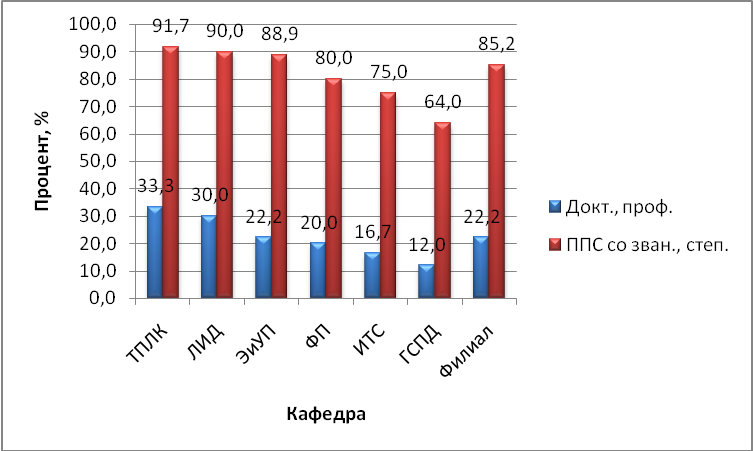 а) по физлицам
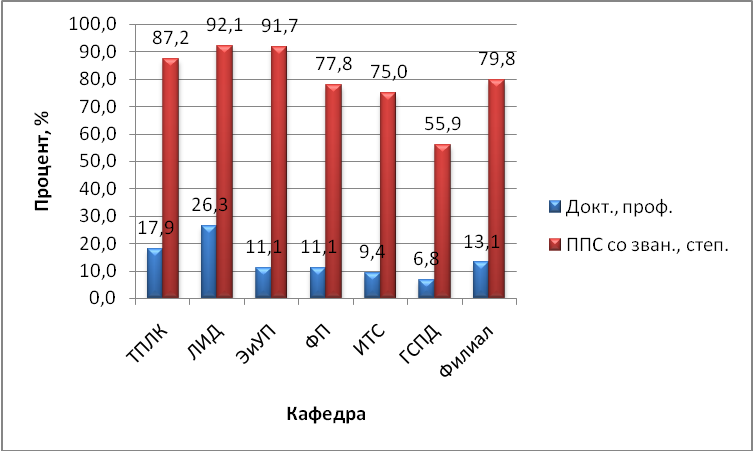 б) по ставкам
Доля кандидатов и докторов наук в численности работников ППС без совместителей и работающих по договорам гражданско-правового характера
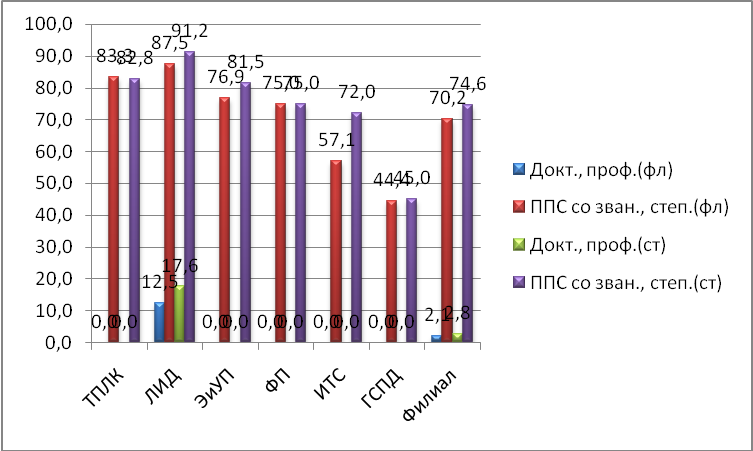 Пороговое значение - 60 %
Доля ППС, работающих в вузе на штатной основе
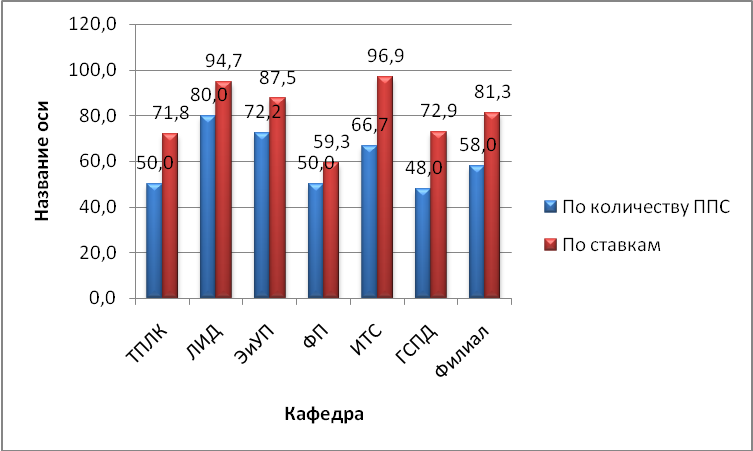 Пороговое значение - 64 %
Количество обучающихся по специальностям аспирантуры и докторантуры
Финансирование НИР из внешних источников
Динамика научных публикаций за 2008-2012 гг.
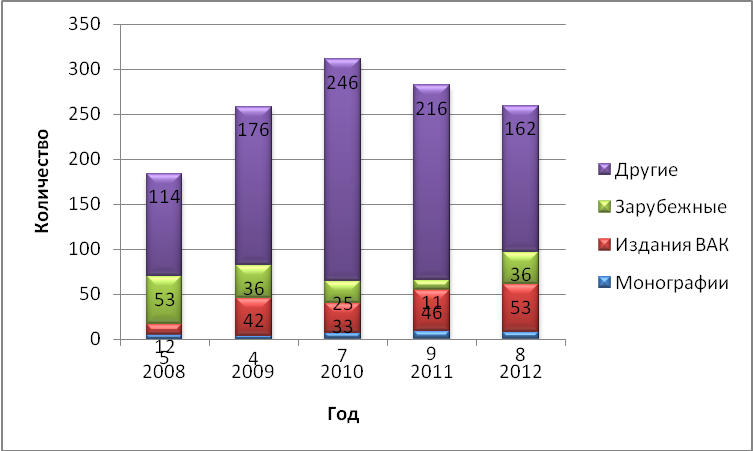 Монографии ППС филиала
Основные результаты НИРс
1. Участие в конкурсах КГАУ «Красноярский краевой фонд поддержки научной и научно-технической деятельности». 
 1.1 На конкурс индивидуальных проектов студентов и аспирантов в 2012 г. направлено 3 проекта. 2 студента получили гранты на общую сумму 85 тыс. рублей.
1.2  На конкурс студенческих проектов по заказу муниципальных образований Красноярского края направлено 3 проекта. 3 студента (по 2 проектам) получили грант на общую сумму 200 тыс. рублей.
 1.3 На конкурс по организации участия студентов, аспирантов и молодых ученых во всероссийских, международных конференциях и научных мероприятиях направлено 11 заявок. 2 студента получили гранты на общую сумму 6382,7 рублей.
2. Проведение в филиале в апреле ежегодной конференции "Молодые ученые в решении актуальных проблем науки". В 2012 г. в конференции приняли участие 74 студента, представлено 66 докладов.
3. Участие в работе международных, российских и региональных конференций и публикация результатов научных исследований в сборниках трудов. 
Количество опубликованных студенческих статей, тезисов докладов 81, в том числе в сборниках международных конференций 32, всероссийских - 5, региональных – 38, в зарубежной печати - 6.
4.  Участие во Всероссийской научно-практической конференции "Молодые ученые в решении актуальных проблем науки", г. Красноярск. 13 студентов приняли очное участие. По секции «Экологические аспекты производственной среды» студент филиала занял 2 место, по секции «Лесное хозяйство» - III место.
5. 12 студентов приняли очное участие в Международной научной студенческой конференции «Студент и научно-технический прогресс» в г. Новосибирске, по секции «Управление» студентка филиала заняла 2 место. 
 6. 4 студента приняли очное участие в Международной экологической студенческой конференции «Экология России и сопредельных территорий», 2 студента заняли 2 место.
 7. Во II Всероссийской научно-практической конференции «Экология, рациональное природопользование и охрана окружающей среды» в Лф СибГТУ приняли участие 26 студентов. 2 студента заняли первое место, 3 – второе место, 7 – третье место.
8. 5 студентов являются участниками межрегионального проекта «Малая Родина», из них 3 реализовали 2 проекта в рамках муниципального заказа по договору с администрацией г. Лесосибирска (объем финансирования -18 тыс. руб.).
9. 1 студент принял участие в выставке проектов, поддержанных КГАУ «Красноярский краевой фонд поддержки научной и научно-технической деятельности» в г. Красноярске, 3 студента – в региональной выставке технического творчества «Ступени».
10. В I туре Открытой международной студенческой Интернет-олимпиады по физике, математике, информатике, сопротивлению материалов приняли участие 37 человек; в I туре Всероссийской студенческой междисциплинарной олимпиады инновационного характера «Информационные технологии в сложных системах» - 10 студентов.
12. В проекте «Территория инициативной молодежи Бирюса-2012» приняли участие 3 студента; 1 студент - во Всероссийском образовательном форуме «Селигер-2012». 
13. В конкурсе на соискание краевой стипендии имени первого Губернатора Енисейской губернии А.П. Степанова - за достижения в области гуманитарных наук принял участие один студент. 
14. 1 студент является лауреатом Молодежной премии города Лесосибирска - в размере 5 тыс. рублей.
15. В рамках городского конкурса «Студенческая весна-2012» в номинации «Наука» I место заняли 2 студента. 
16. По результатам участия в открытом международном конкурсе дипломных работ и проектов среди высших учебных заведений  лесного профиля государств-участников СНГ получено пять дипломов II степени.